Вироид веретеновидности клубней картофеля. Методы его диагностики и борьбы с ним для повышения продуктивности картофеля
Тихомирова М.А
Научный сотрудник лаборатории вирусологии
ФГБУ Всероссийский центр карантина растений
Вироид веретеновидности клубней картофеля (Potato spindle tuber viroid, PSTVd) является одним из наиболее опасных патогенов картофеля, способным вызывать потери урожая этой культуры до 75%. Основные растения-хозяева PSTVd это картофель  (Solanum tuberosum), томат (Solanum lycopersicum) и некоторые другие культуры семейства Пасленовые.
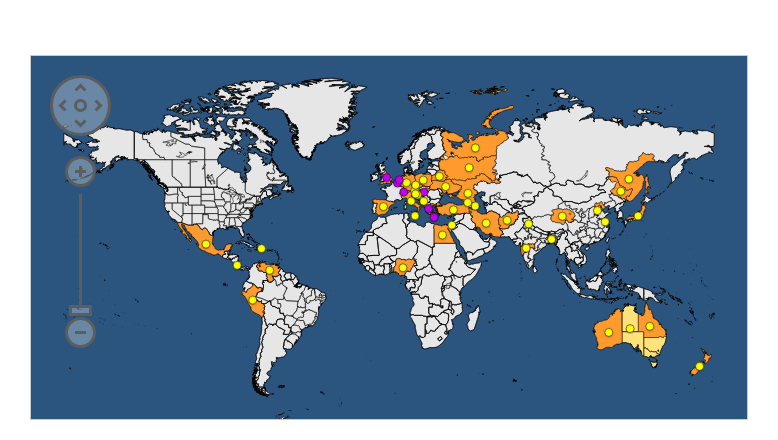 Распространение PSTVd в мире (EPPO)
Симптомы Potato spindle tuber viroid
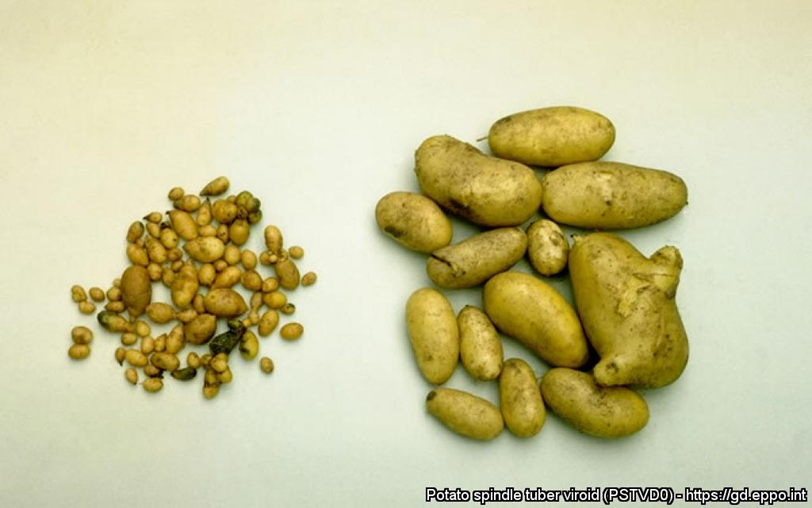 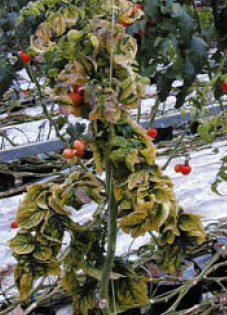 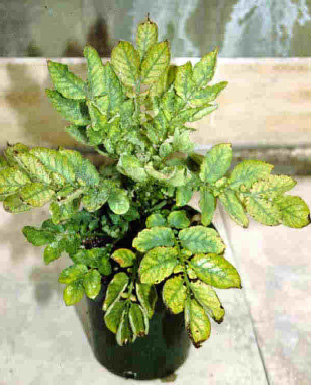 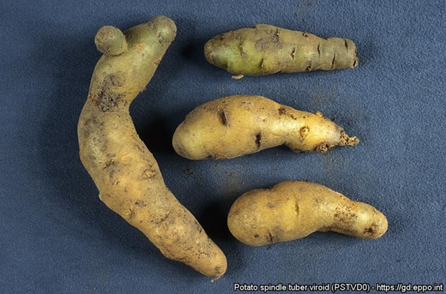 Симптомы PSTVd на картофеле
Симптомы PSTVd на томате (VegFed, NZ)
Beltsville Agricultural Research Centre, USDA
Potato spindle tuber viroid (PSTVd) Вироид веретеновидности клубней картофеля был первым вироидом, который удалось идентифицировать. Геном PSTVd представляет собой небольшую кольцевую молекулу РНК размером 360 нуклеотидов.
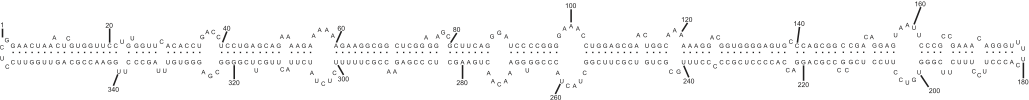 Нуклеотидная последовательность и вторичная структура potato spindle tuber viroid (Gross, H.J. et al. (1978. Nature,)
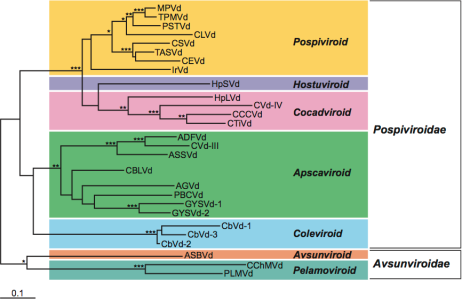 Сравнение нуклеотидных последовательностей вироидов с помощью MEGA (De la Peña and Flores)
Диагностическая схема выявления PSTVd (EPPO)
Высокоспецифичные молекулярны методы диагностики PSTVd: 
Классическая и  real-time RT-PCR
Положительный результат
Классическая ПЦР и затем секвенирование
Праймеры, используемые для диагностики PSTVd в ФГБУ ВНИИКР
Классическая ОТ-ПЦР с использованием праймеров, разработанных Verhoeven et al. (2004)
Электрофореграмма результатов амплификации с праймерами Vid FW/RW
Спасибо за внимание